mezi různými útvary rozeznám útvary shodné
vysvětlím, podle čeho poznáme shodné útvary
1. týden dubna
vyřeším slovní úlohu s procenty
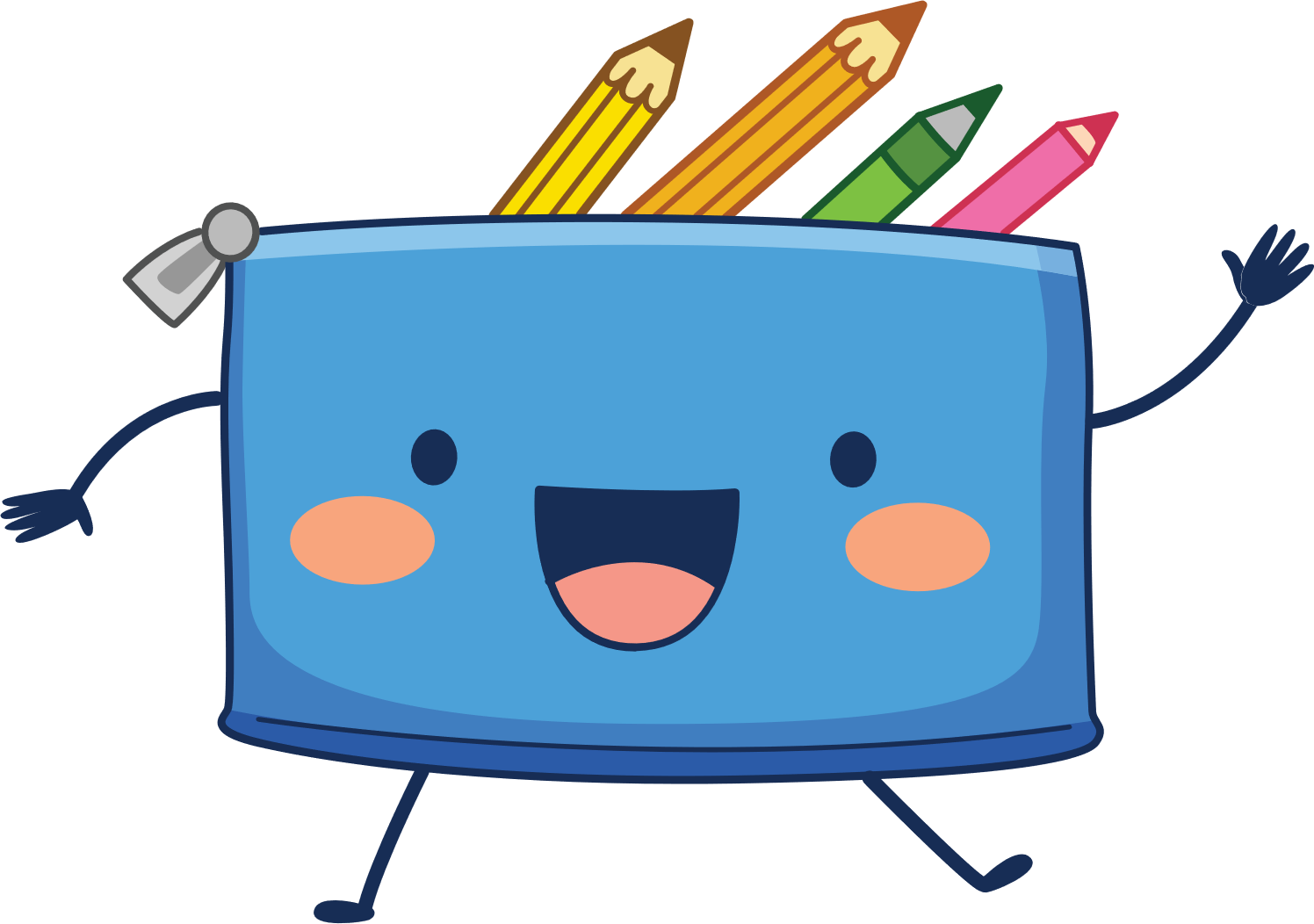 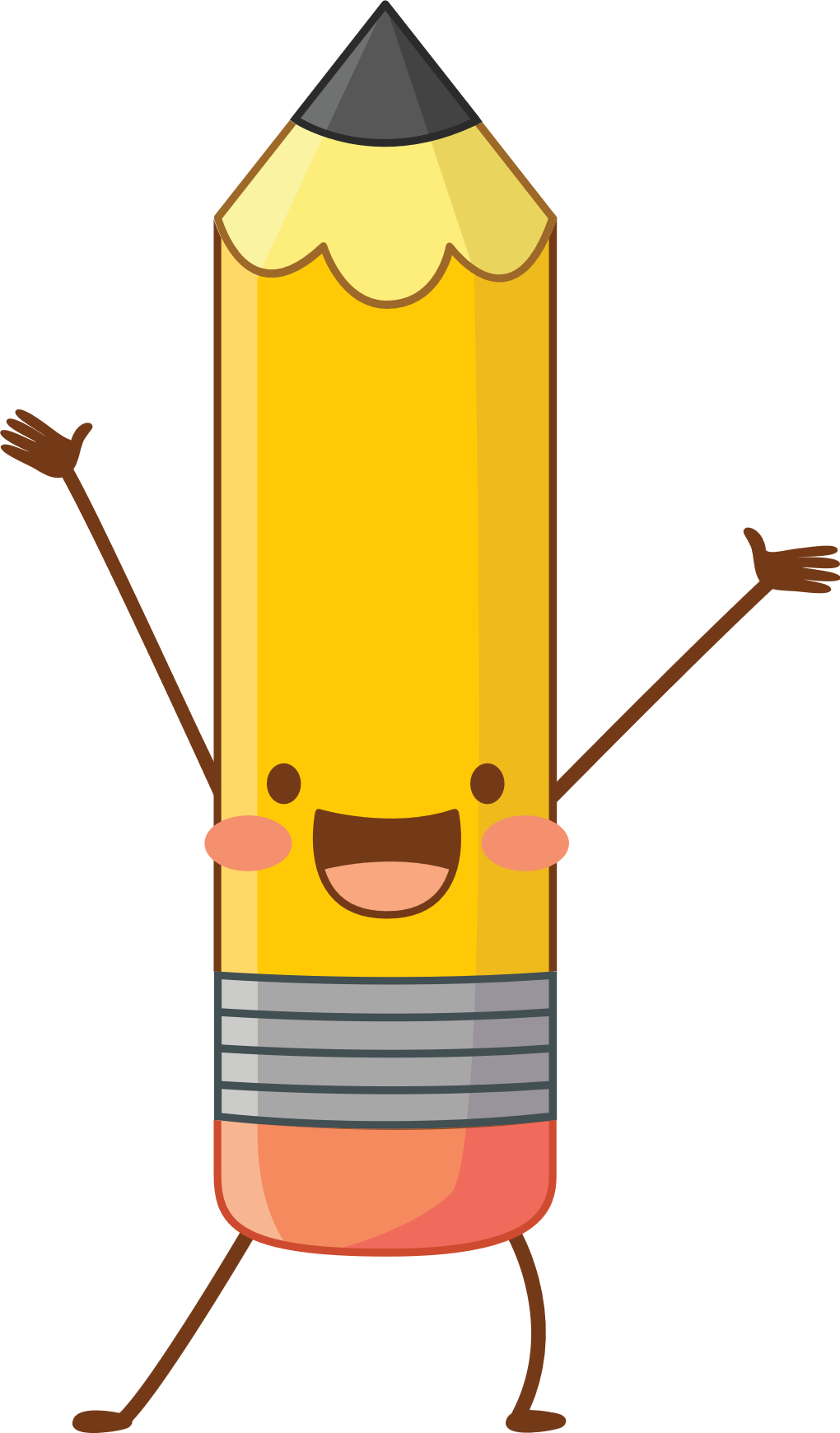 6.4. – 9.4.
TÝDENNÍ ÚKOL
Kdykoli v průběhu týdne jdi ven na procházku. Záleží na tobě, kam a kdy půjdeš, ale je třeba, abys to stihl/a před nedělním odevzdáním úkolů z matematiky. 

Procházka má tyto podmínky:
musí být dlouhá mezi 1km a 2km
během procházky udělej 3 zastávky:
zastávka: udělej 10 dřepů nebo 5 kliků – zapiš, co sis vybral/a
zastávka: klackem do hlíny nebo křídou na asfalt, případně tužkou na svůj papír načrtni jeden z útvarů: čtverec, trojúhelník nebo kružnici – vyfoť
zastávka: v okolí zastávky najdi: kamínek, šišku, strom nebo dům – vyfoť
pokud jsi v karanténě nebo z jiného důvodu nemůžeš ven, naplánuj si cestu na mapě – včetně jednotlivých zastávek (v tomto případě odevzdej i tuto mapku s naplánovanou cestou a místo fotky předmětu vyhledej obrázek na internetu)
K ODEVZDÁNÍ: 
	fotky a zápisky z jednotlivých zastávek
zápis, kolik metrů tvá procházka měřila
1. hodina týdne
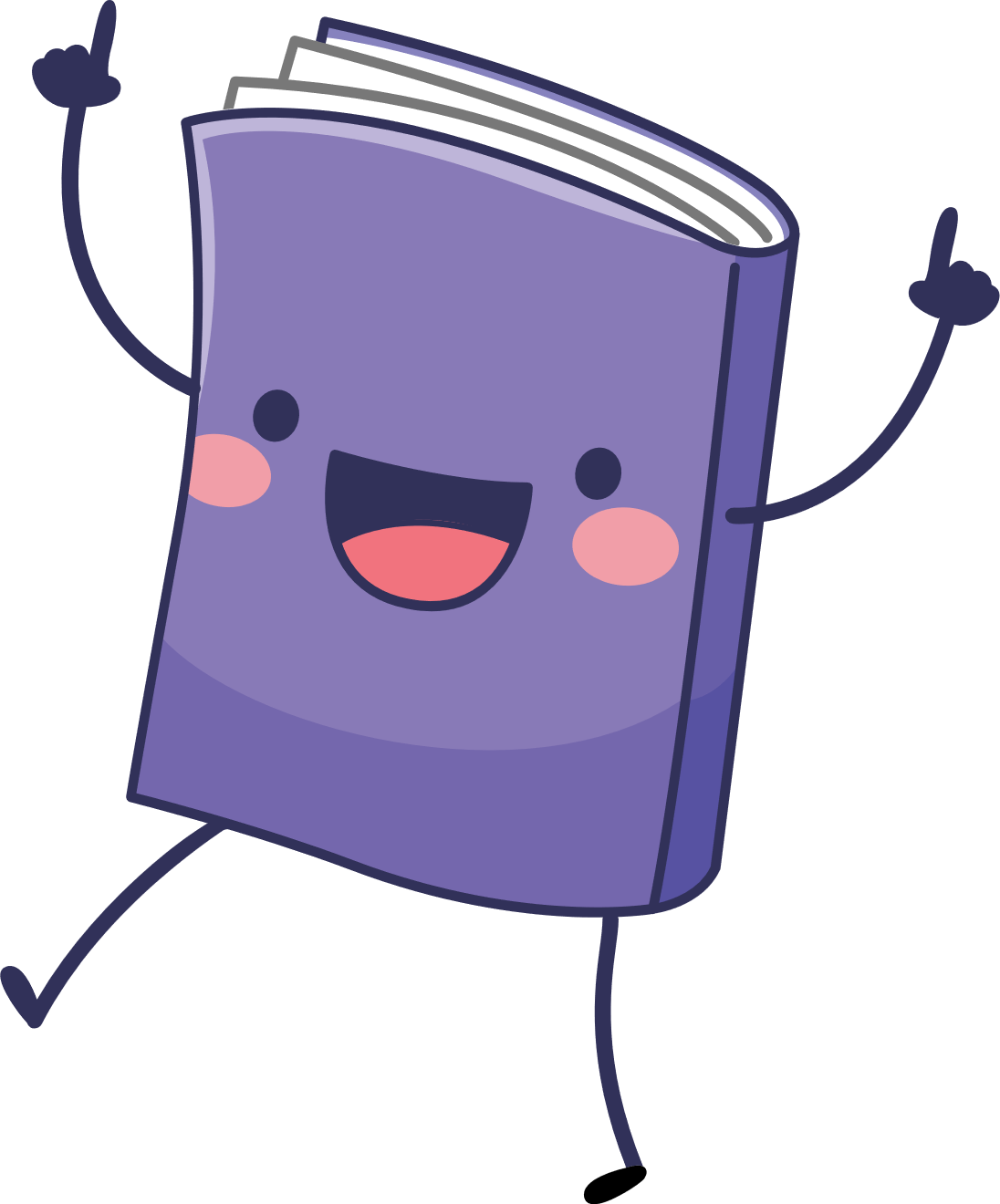 týdenní plán, zadání týdenního úkolu
návrat k Matematickému klokanovi – otázky a jak jsme si vedli
test za měsíc březen
K ODEVZDÁNÍ: 
	vypracovaný test v Teams
2. hodina týdne
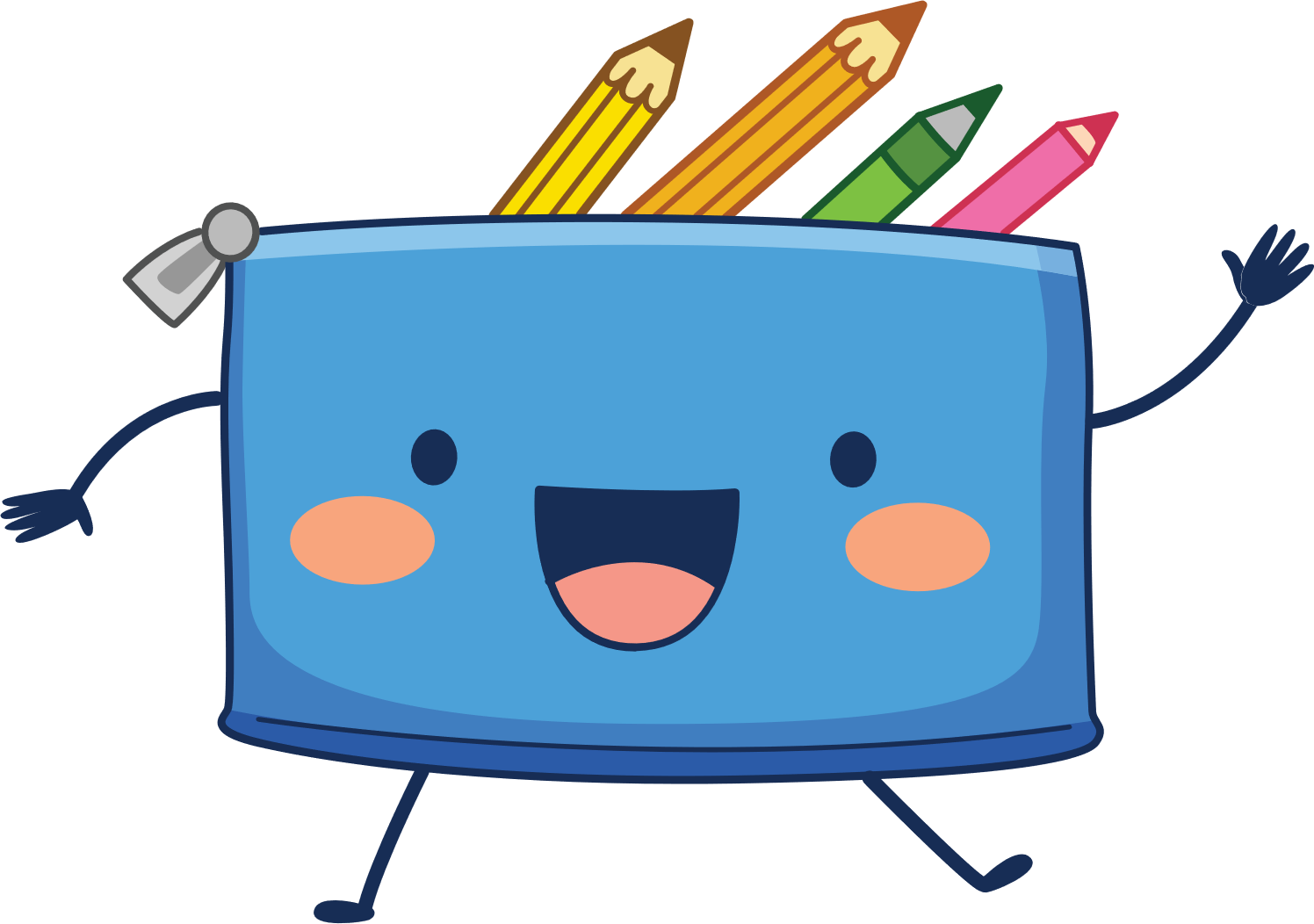 SHODNOST:

vlastnosti pojmu
rozpoznávání shodných útvarů
kde najdeme shodnosti
K ODEVZDÁNÍ: 
	zápisky v sešitě
další úkoly zadané v hodině
3. hodina týdne
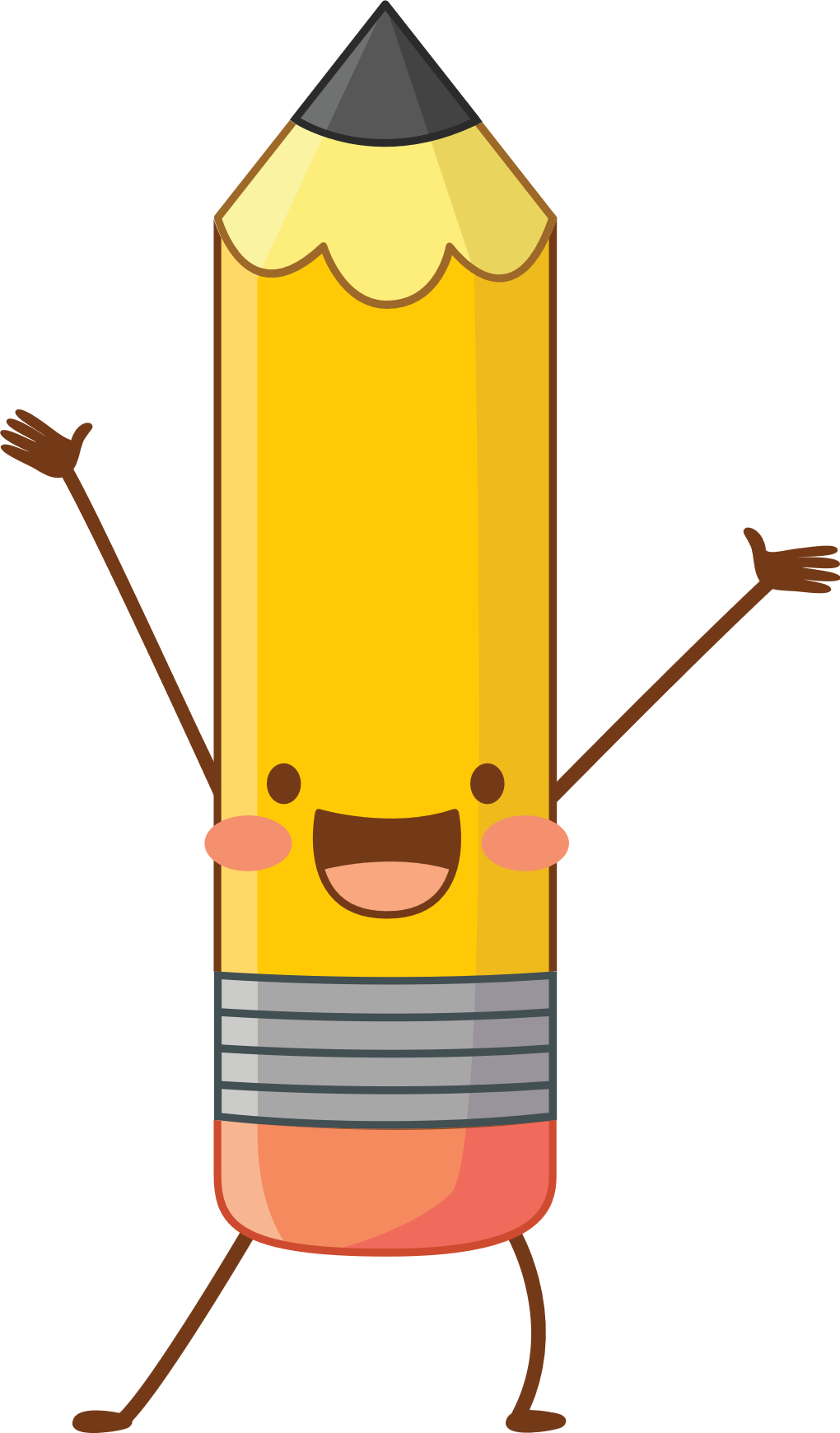 ZELENÍ:
promile – co to je a úlohy s promilemi
slovní úlohy – jednoduché i složitější

ORANŽOVÍ:
Kahoot – co už umíme s procenty
slovní úlohy – jak na řešení procent
K ODEVZDÁNÍ: 
	zápisky v sešitě
další úkoly zadané v hodině
NAVÍC
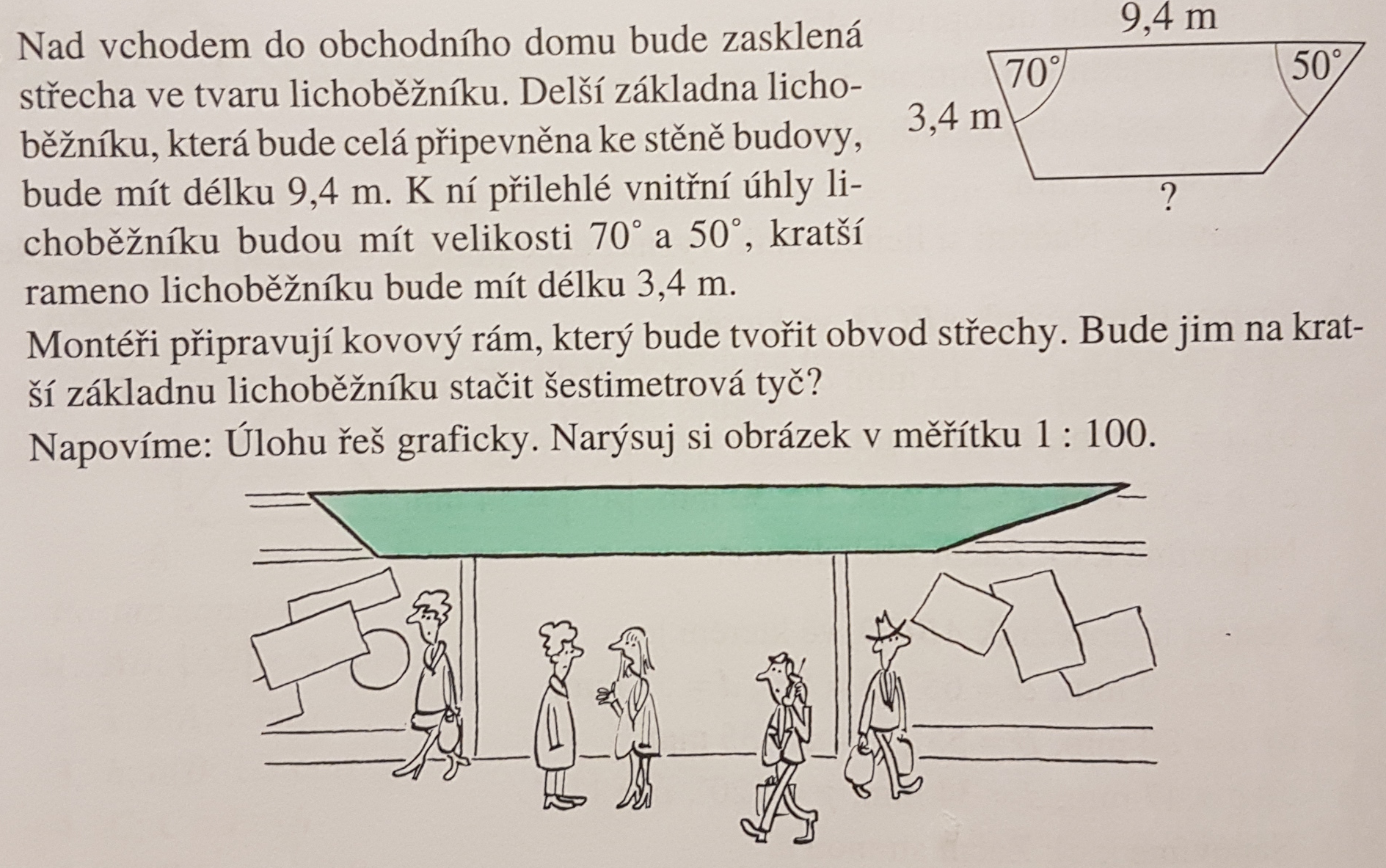